LHC Status Sun Morning 21-Oct
 Bernhard Holzer, Mike Lamont
Reminder:
06:45h Stable beams 
07:45h Dump: LHCb triggered (possibly a glitch of the stable beams flag)	  
            From timber we see a glitch of the stable beam flag and 
            movable devices allowed flag



08:34h Injection, Ramp Squeeze
	clean & straight forward
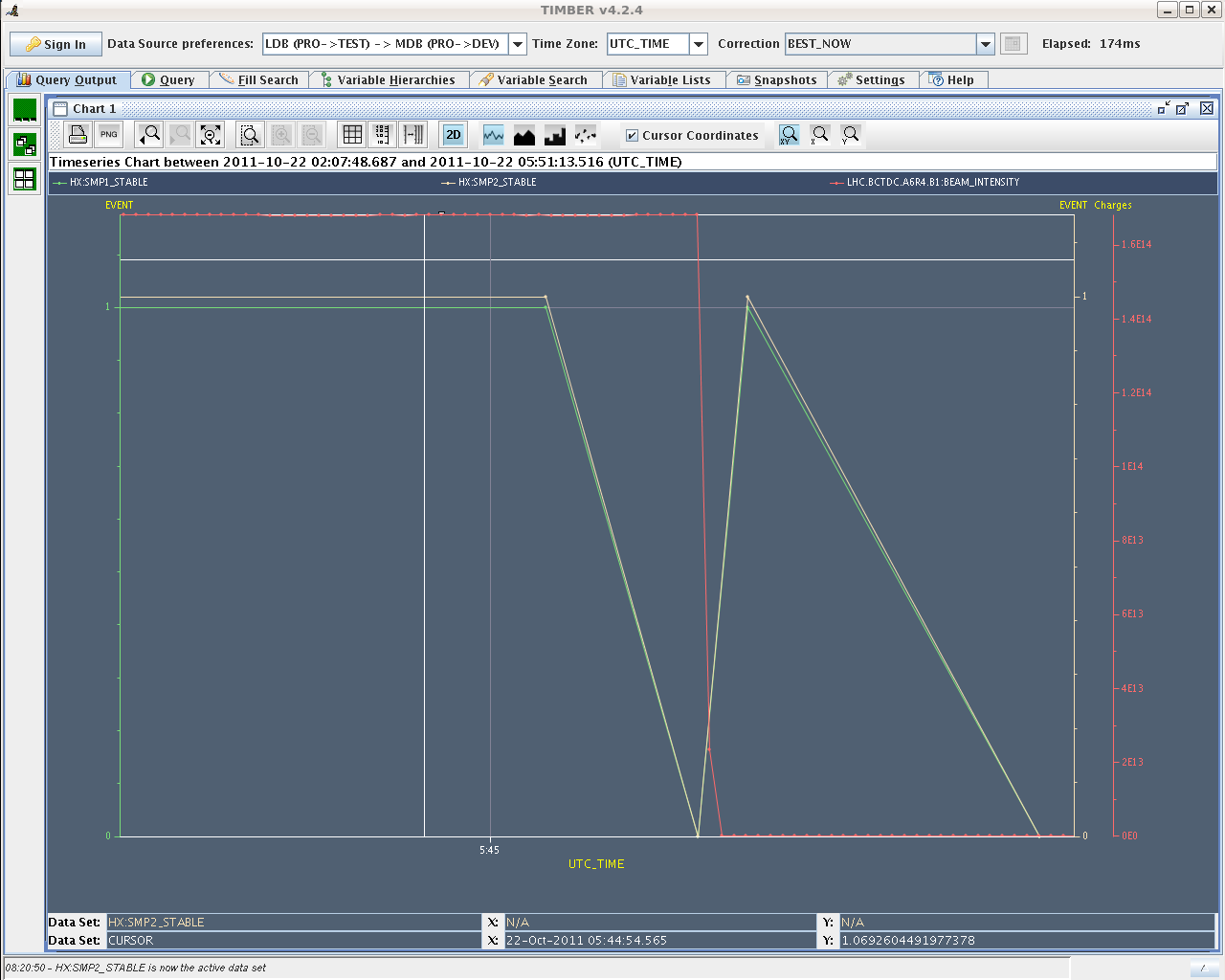 I1
b1
b1
Sat Morning
1.4*1011
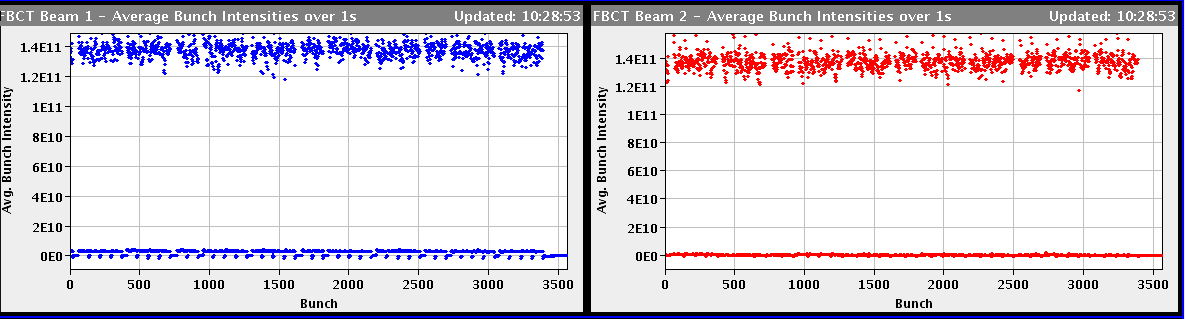 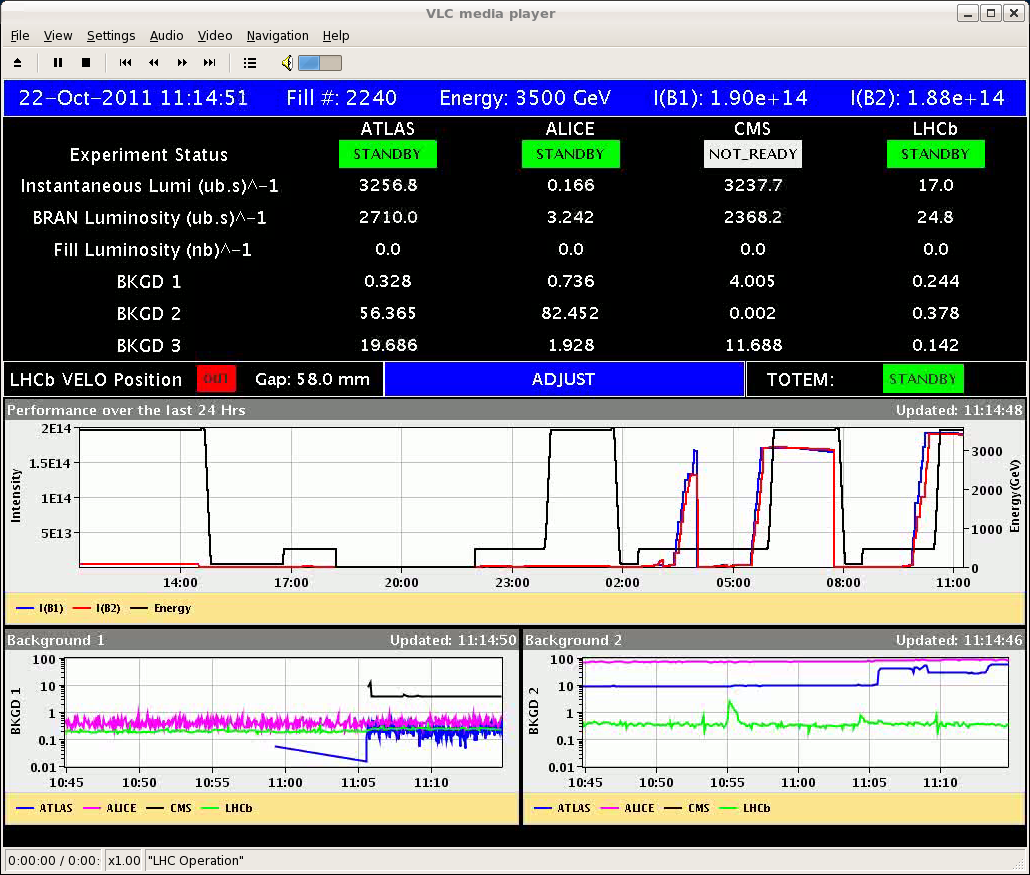 11:14h Luminosity
16:43h Luminosity
Giulia from vacuum called: increase of vacuum in CMS 
visible since 12h48. We called the experiment and they 
confirmed there is a that time an increase of background. To be 
followed up.
Sat Late
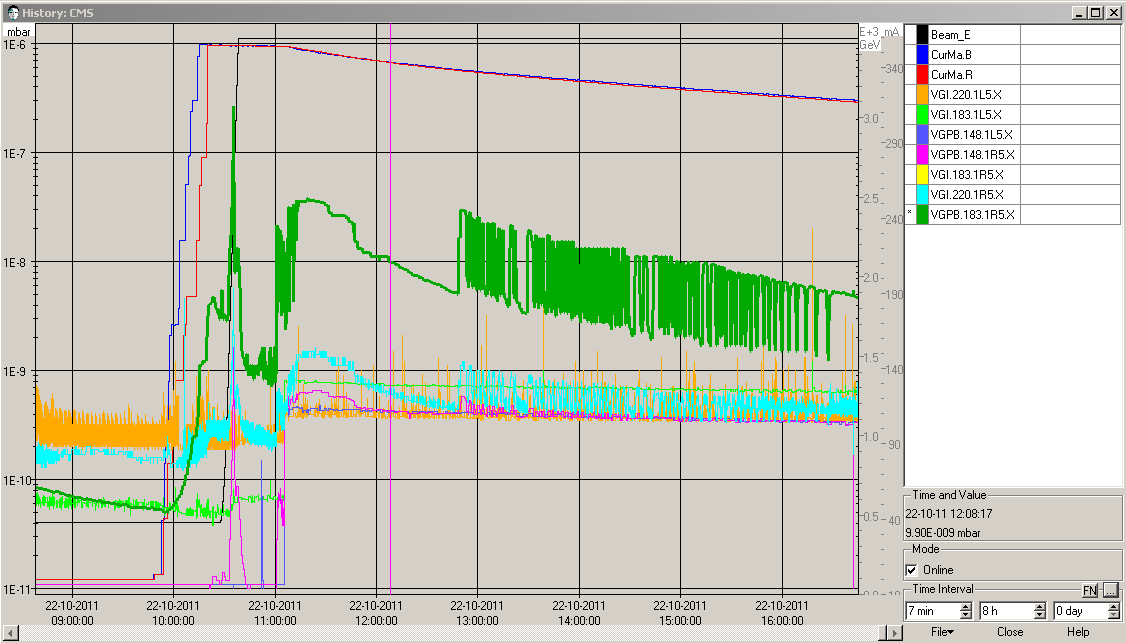 VGPB.183.1R5x
VGI.220.1R5x
stable beams,
12:48h   vacuum ... ?
VGI.220.1L5x
10-8
10-10
12:48h
cms lumi signal,
local loss rates
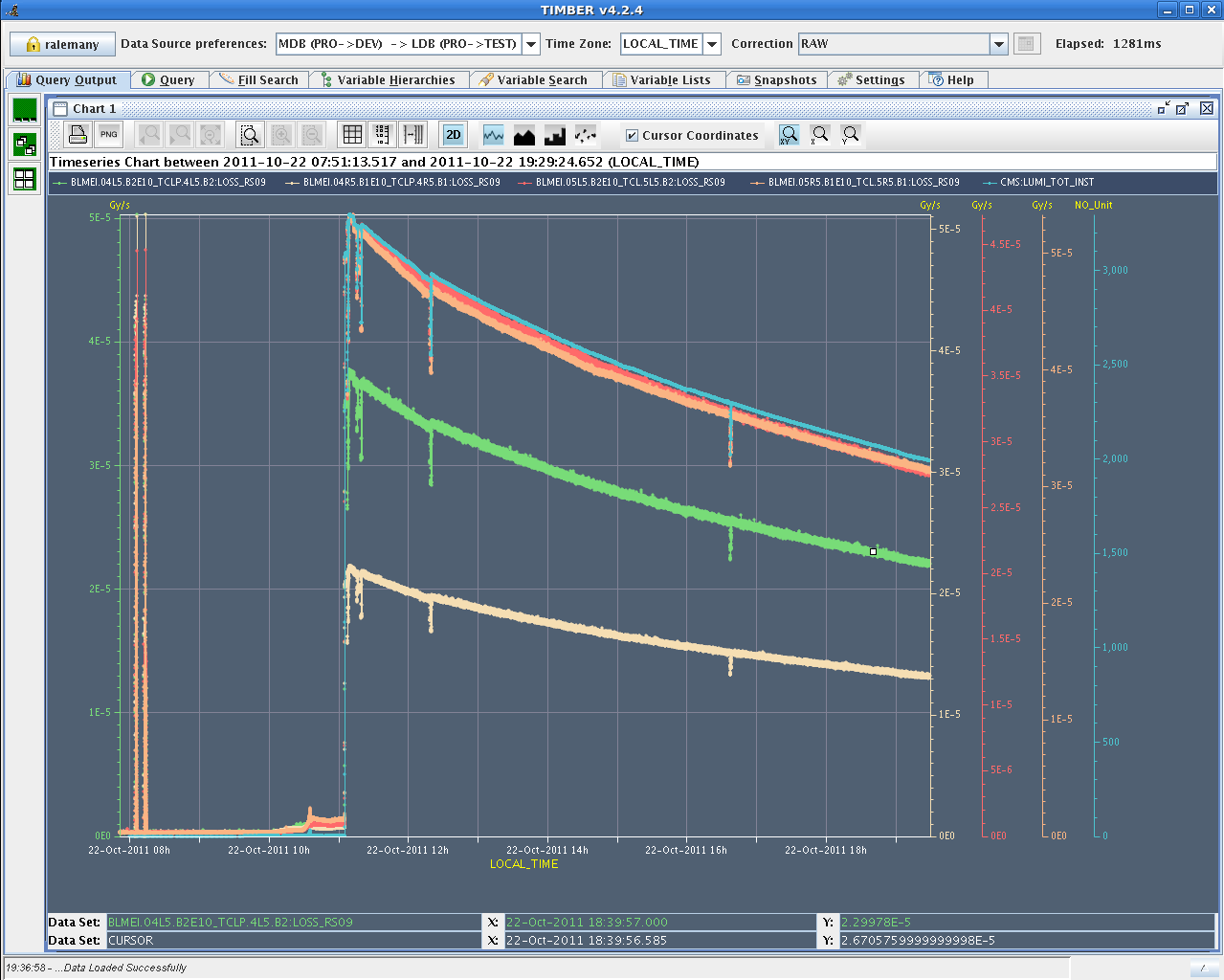 10/23/11
LMC - beta* 1 m
3
Sat Late
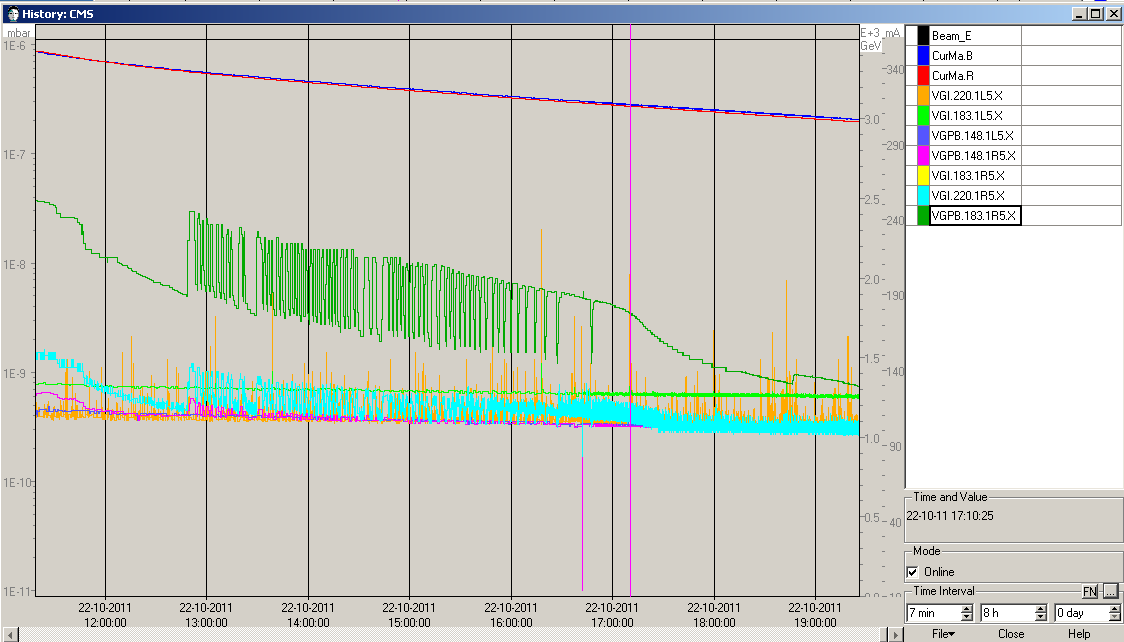 19:25h still stable beams 
	... and stable vacuum now !! 
	







Apology:  Orbit correction without separating LHCb -> luminosity jumped to 460 Hz/ub 
                 ->  separate LHCb in the vertical plane before correcting the orbit 


01:45h Dump: Dump due to QPS trigger on RCBXV2.R1
12:48h
4
Sun night
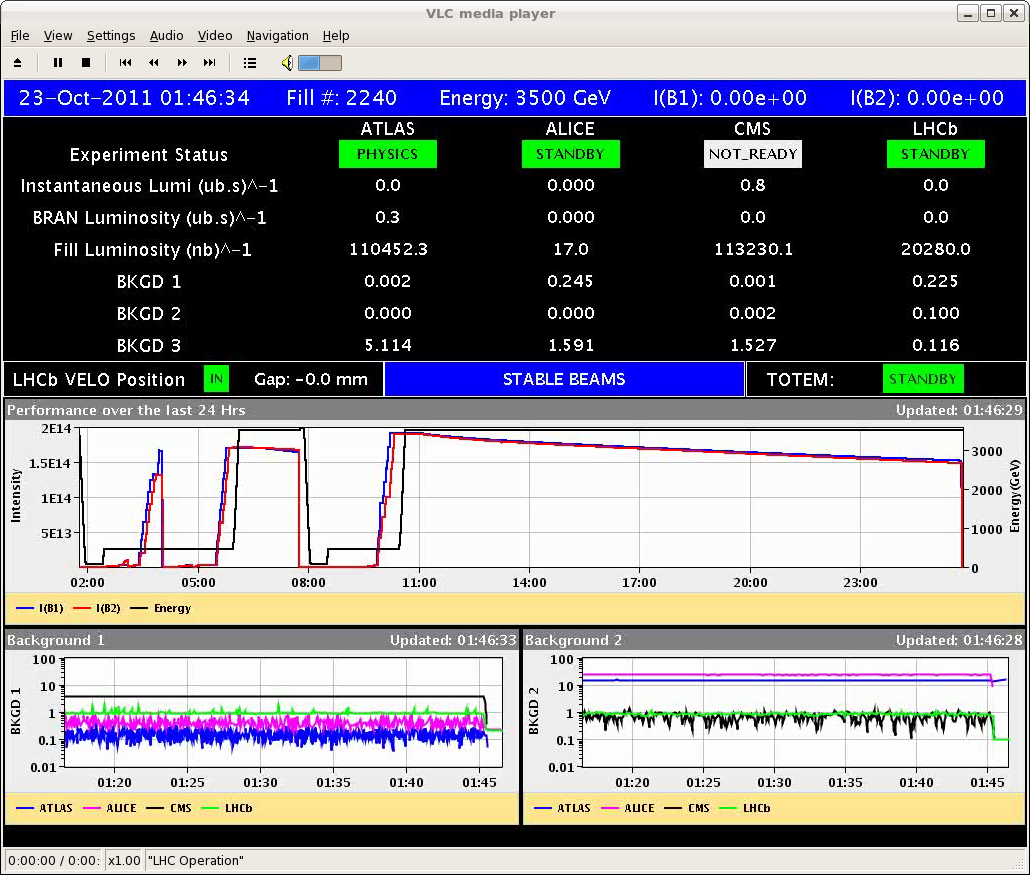 113 pb -1 accumulated in 14.5 h
01:53h Restart: small rf problem: line 5B2 didn't switch off on RF-LL  		  	                piquet & everybody is happy again.

03:16h Collimator is interlocking. Right jaw does not move (TCL.5r1.b1)
		  piquet & everybody is happy again.
Sun Night
03:56h Injection	


			 Emittances  B1H = 1.56   B2H = 1.9
			        	       B1V = 1.39   B2V = 1.9

05:45h  ramp, squeeze, lumi
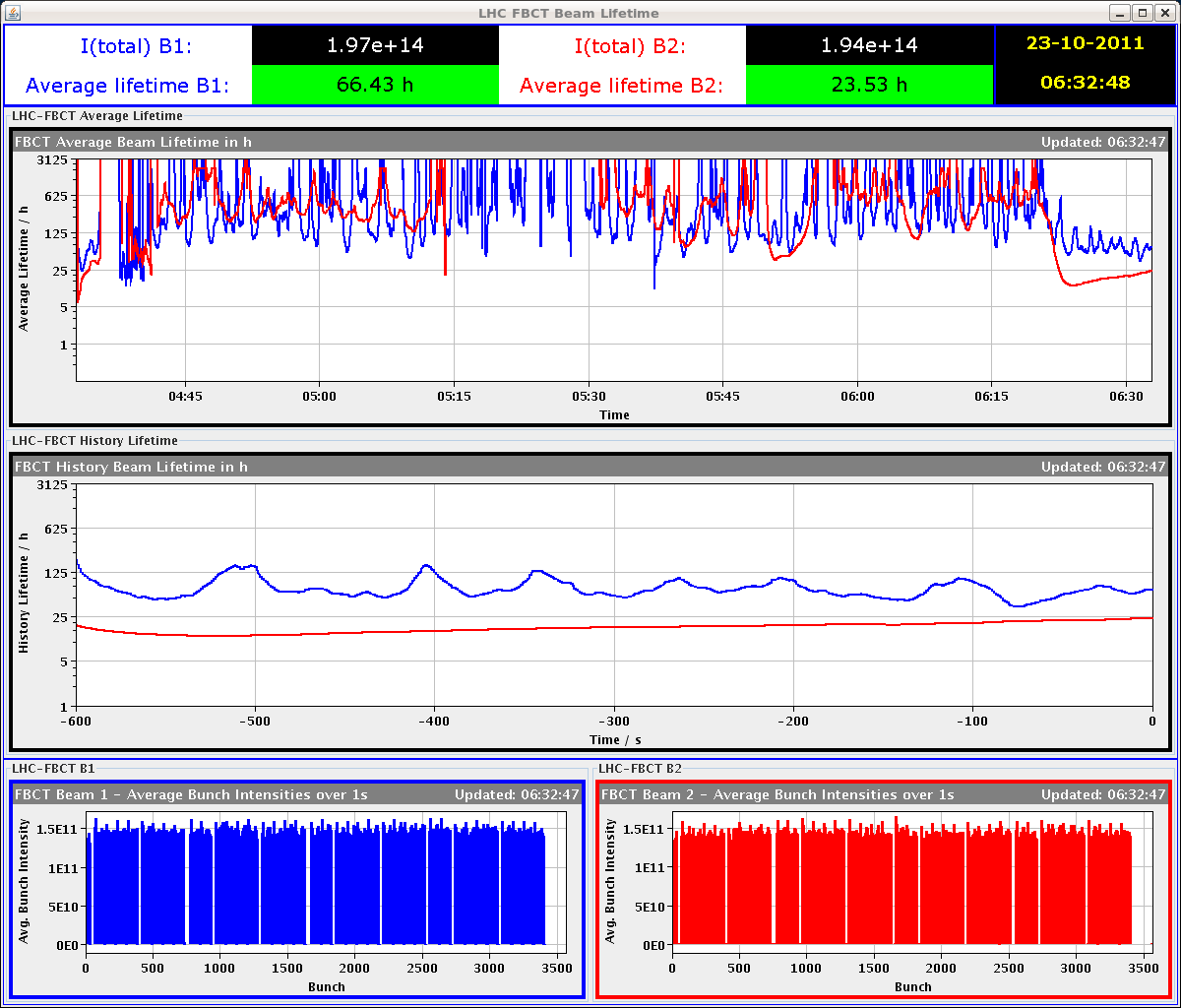 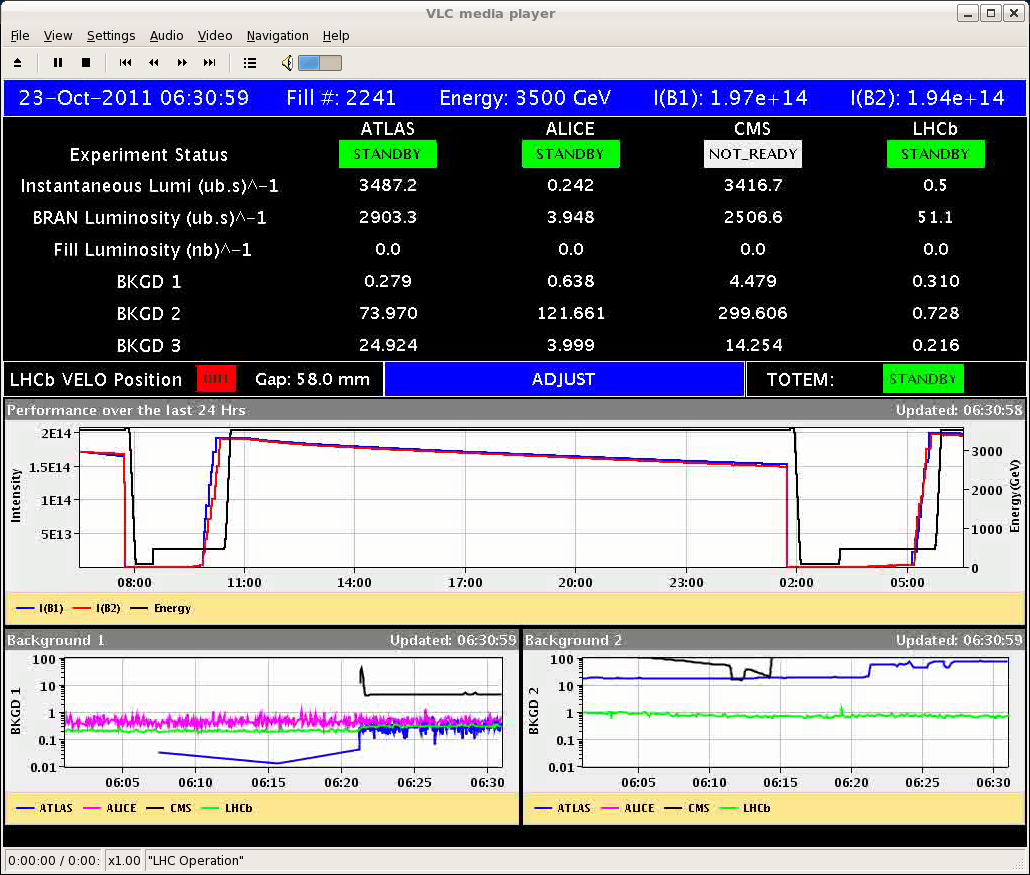